COMMUNICATIONS WORKSHOPGetting the most out of your communicationsjon flinn, director, dha communicationscolette gill, mrwa senior communications officer17th september 2014
MRWA AND DHA Communications
[Speaker Notes: Introductions				COLETTE AND JON

JON
Jon Flinn
Background and Experience

COLETTE
Colette Gill
Background and Experience]
Supporting your project communications
Communications - a key aspect to the success of your project
Communications planning – your role
Communications support – our role
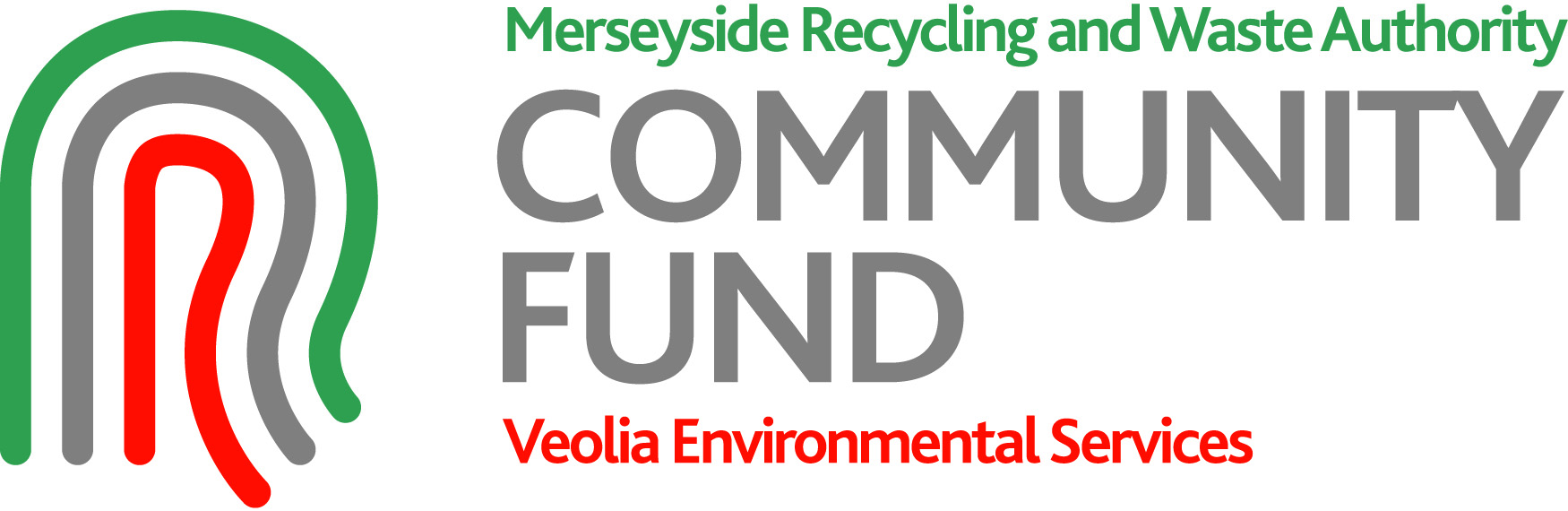 [Speaker Notes: Why we’re here 				COLETTE

Firstly – Congratulations! …… on being awarded funding as part of this years Community Fund.
……and Welcome! – we’re excited to be working in partnership with you all on such a wide and diverse range of projects.
So down to work……..
We recognise that effective communications are a key aspect to the success of your project but also that some of you will be more experienced in delivering communication than others.
This brief workshop, and the support we are offering, we hope will help ensure that all of your projects can gain the publicity they deserve.
It will also highlight the importance the Authority places on good communications – benefitting both the projects and MRWA]
The communications mix
Press and media
Social media
Event management 
Paid for communications – advertising, sponsorship 
Project related communications – leaflets, posters 
Direct mail/direct marketing
Working with other partners - referral, signposting
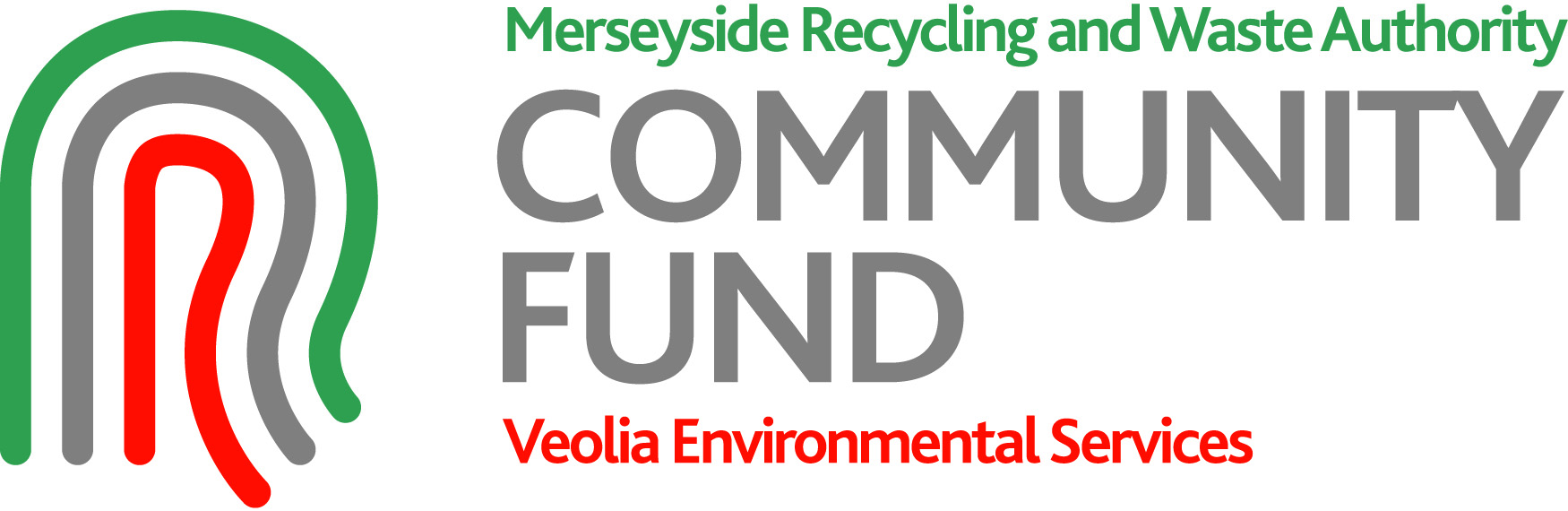 [Speaker Notes: So what’s next?				JON and COLETTE
Communication includes a whole host of methods that should work together to promote your project
JON
Press and media
Social media
Event management

COLETTE
There are of course a whole range of other communications that project may employ including:
Paid for communications – This could include advertising, sponsorship, radio and other paid for promotions – such as competitions
Project related communications – including communication tools that you might use as part of your project – posters, flyers, leaflets and other printed promotional materials
Direct mail and marketing – As part of your project you may want use direct mail or marketing methods to influence larger numbers of people 
Referral and signposting – Co0mmunication can also be helped by working with partners and other projects – your best publicist could be sitting next to you!]
Communications planning
Developing a communications plan for your project
Identifying communications opportunities
Recognising the resources needed
Delivering effective communications
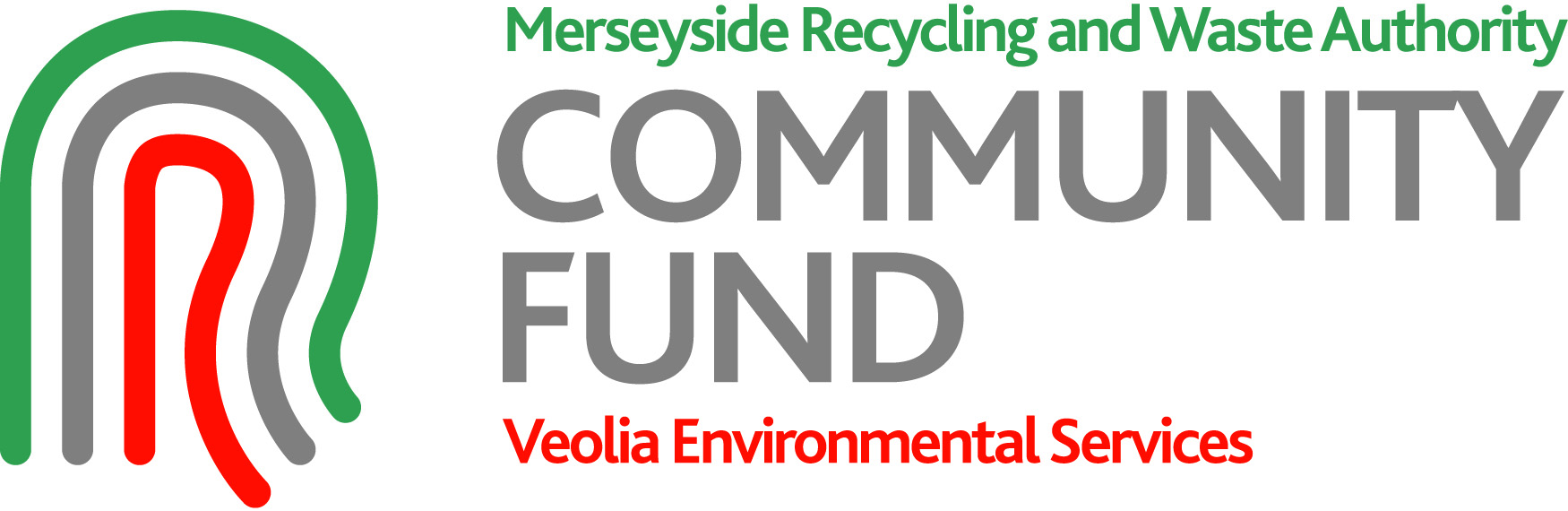 [Speaker Notes: So let’s get down to some planning….			JON]
The theory: what makes news?
Unexpected/unusual
Superlatives – biggest, first, best
Milestones and anniversaries
Human interest
Statistics
Jobs created
People trained/other outcomes and results
Relevant/affects people
Celebrity 
Success/failure
Interesting
New
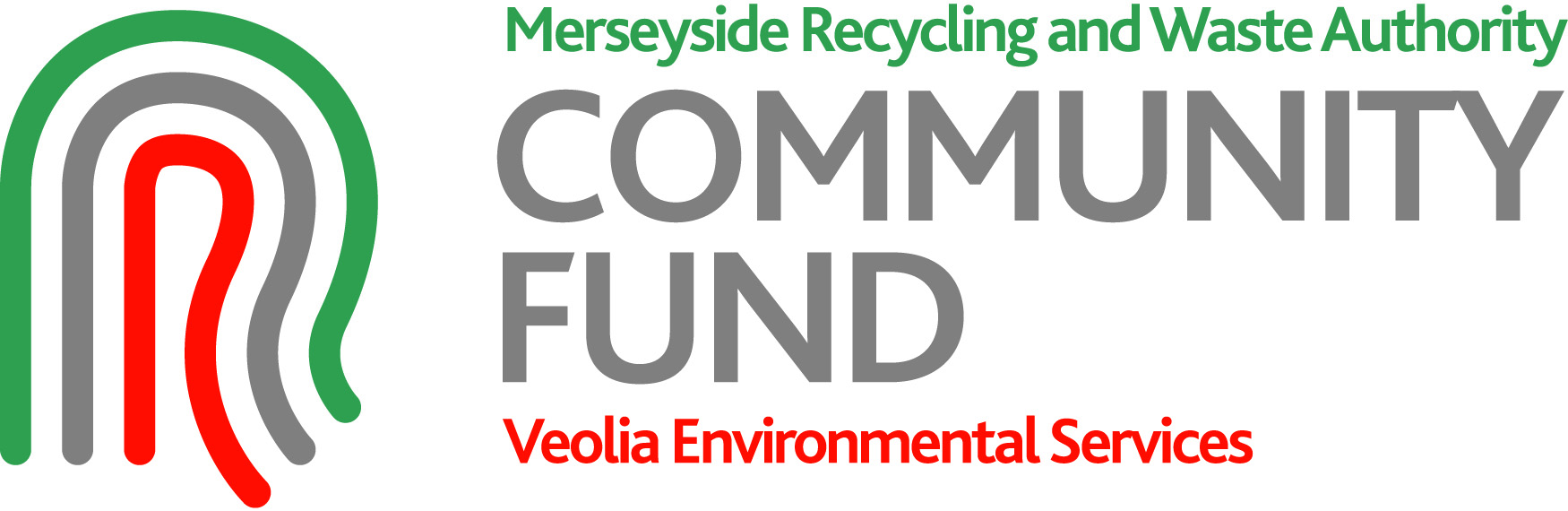 [Speaker Notes: What makes news?				JON]
Promoting your project in local media
Beginning, middle and end stories
Picture opportunities
Milestone stories
Success stories
Human interest
Event related stories
‘In project’ stories – i.e people being trained, active delivery
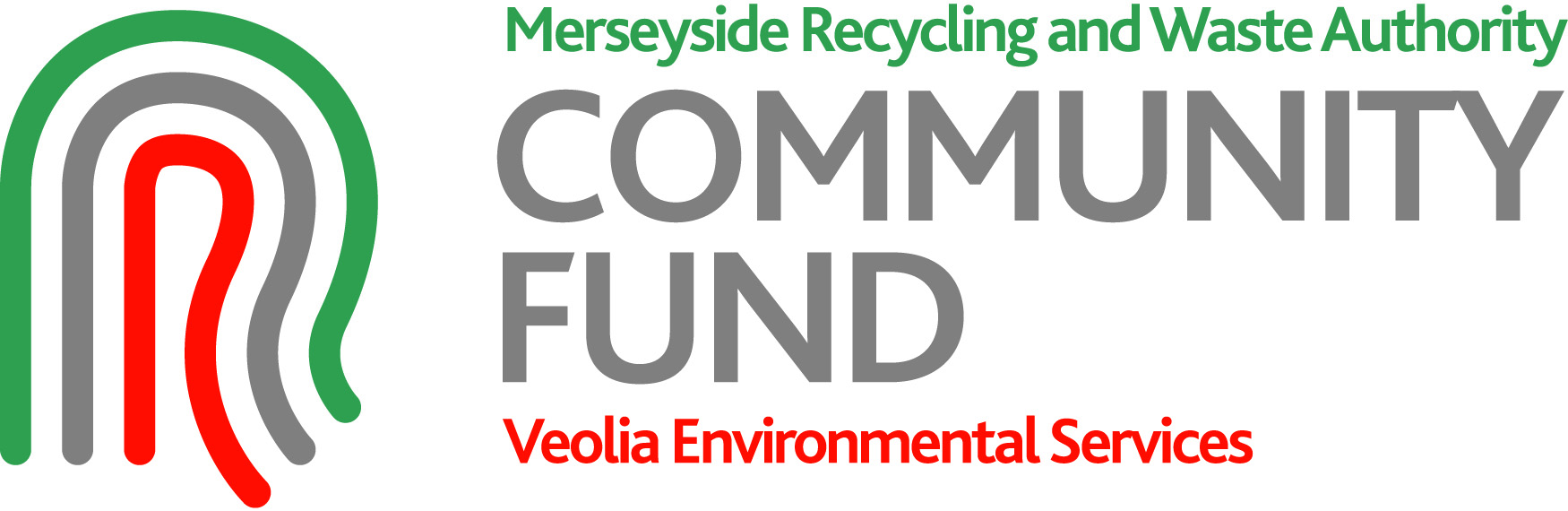 [Speaker Notes: Promoting your project to the media 			JON]
Practical considerations
Practical considerations: 
What – what is the story about?
Who – who is the story about?
Where – where is the event/project/activity located?
When - when is, or has, the event/project activity taking or taken place?
Why – why is the event/project/activity happening?
Quote –  a supporting quote from an individual at the project or someone befitting from the project
Contact – where to contact the project for more details – including website/social media
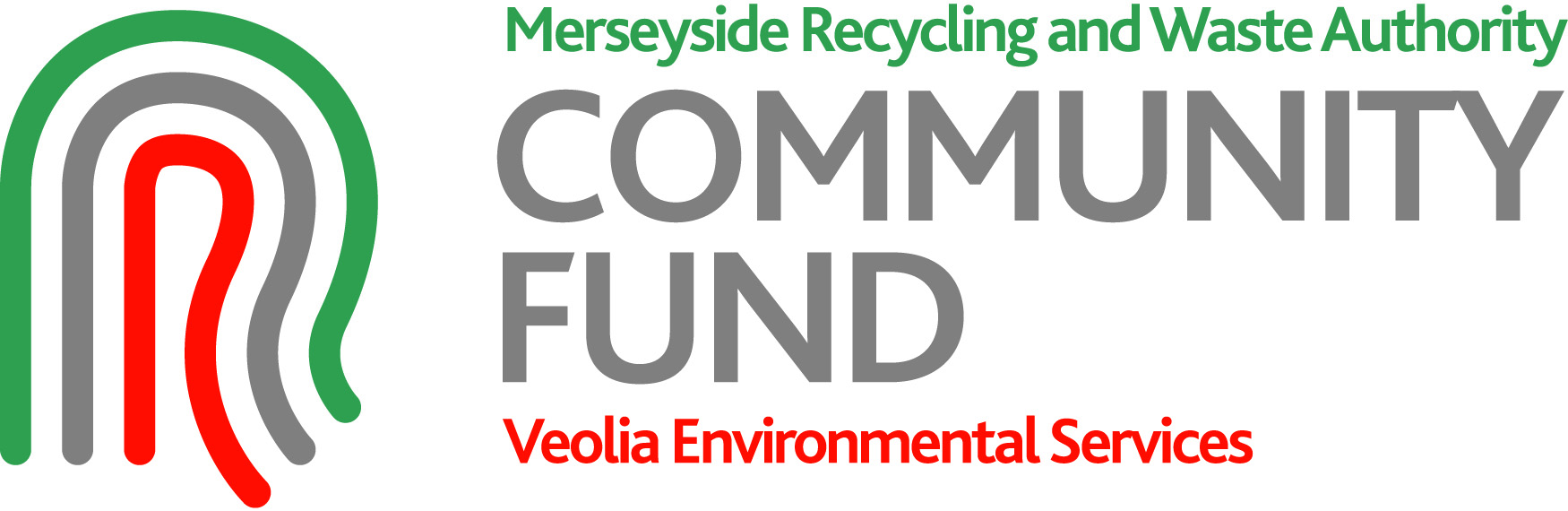 [Speaker Notes: Practical considerations				JON]
Painting a picture: using images
Subjects:
Children / individuals and groups
Activity/action/drama
Tell the story
Informal
Colour
Quality 
In-house versus professional
Methods:
Photography
Video recording
Other
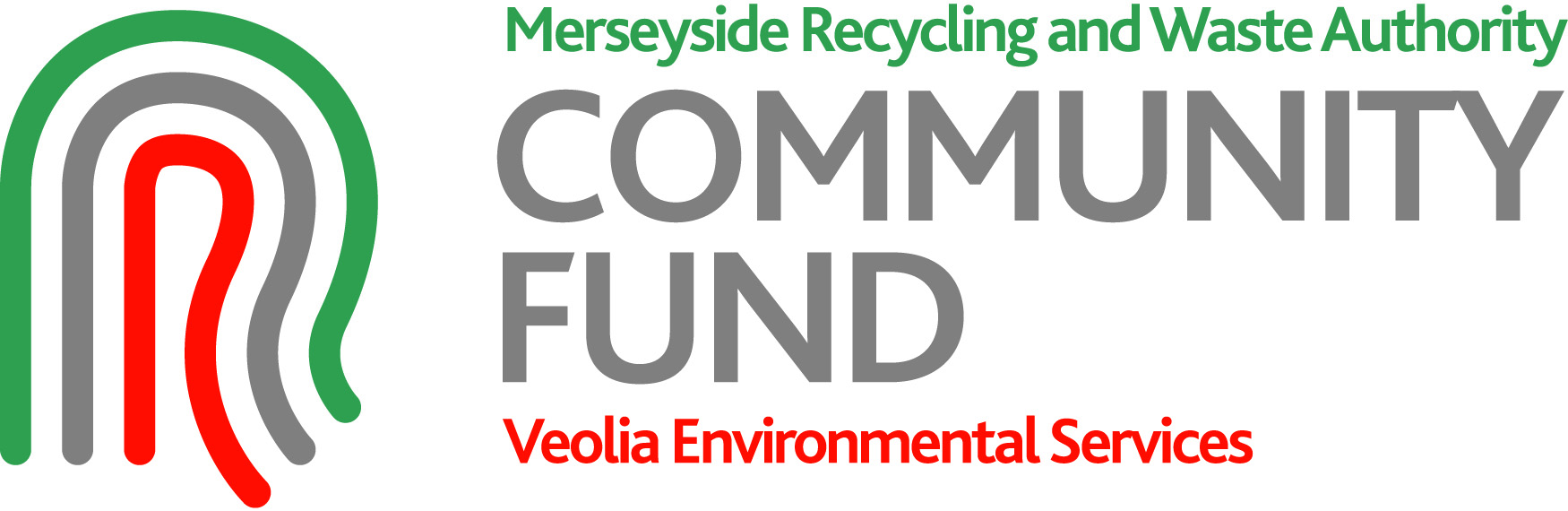 [Speaker Notes: Painting a picture				JON]
Media coverage and images 2013-2014
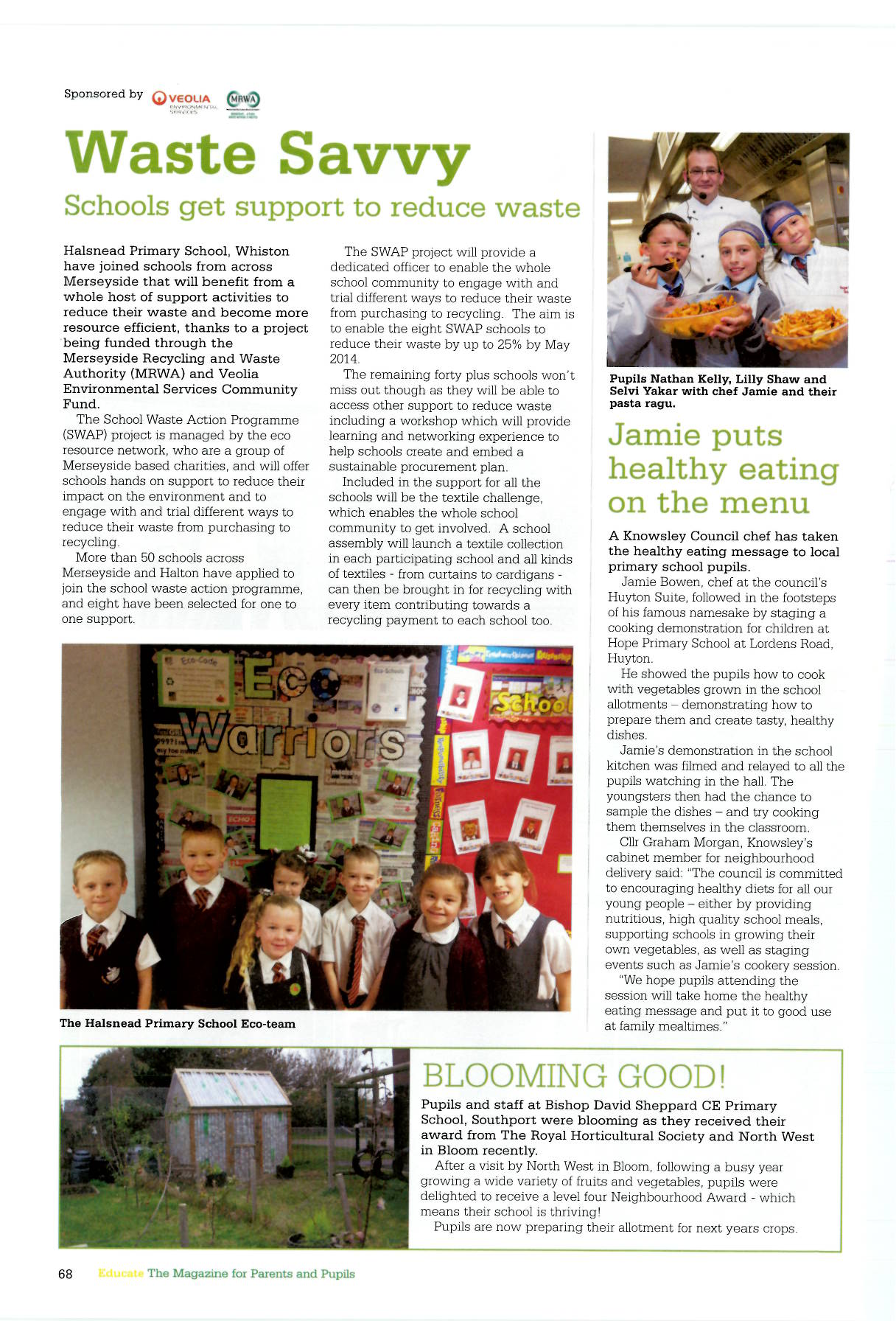 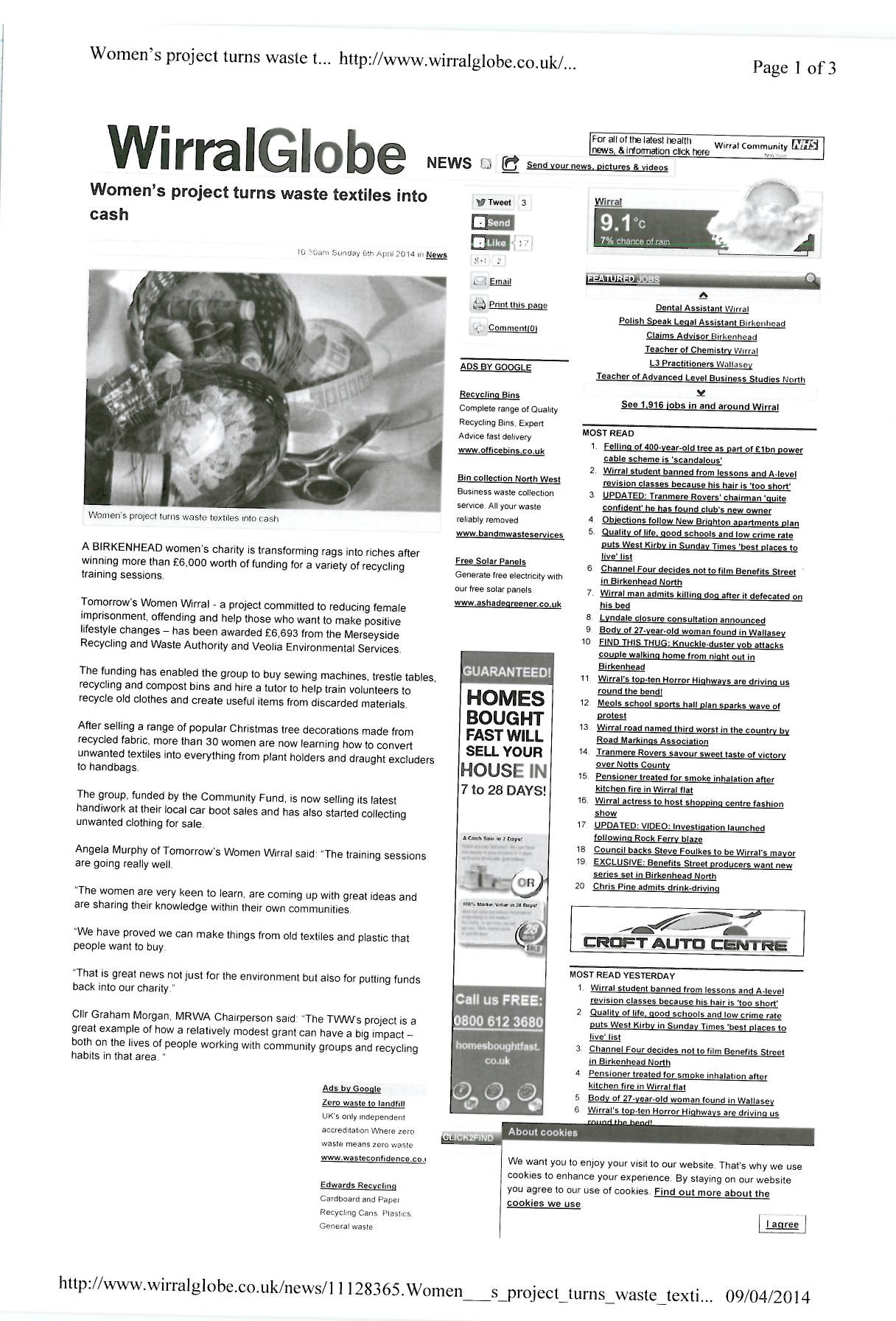 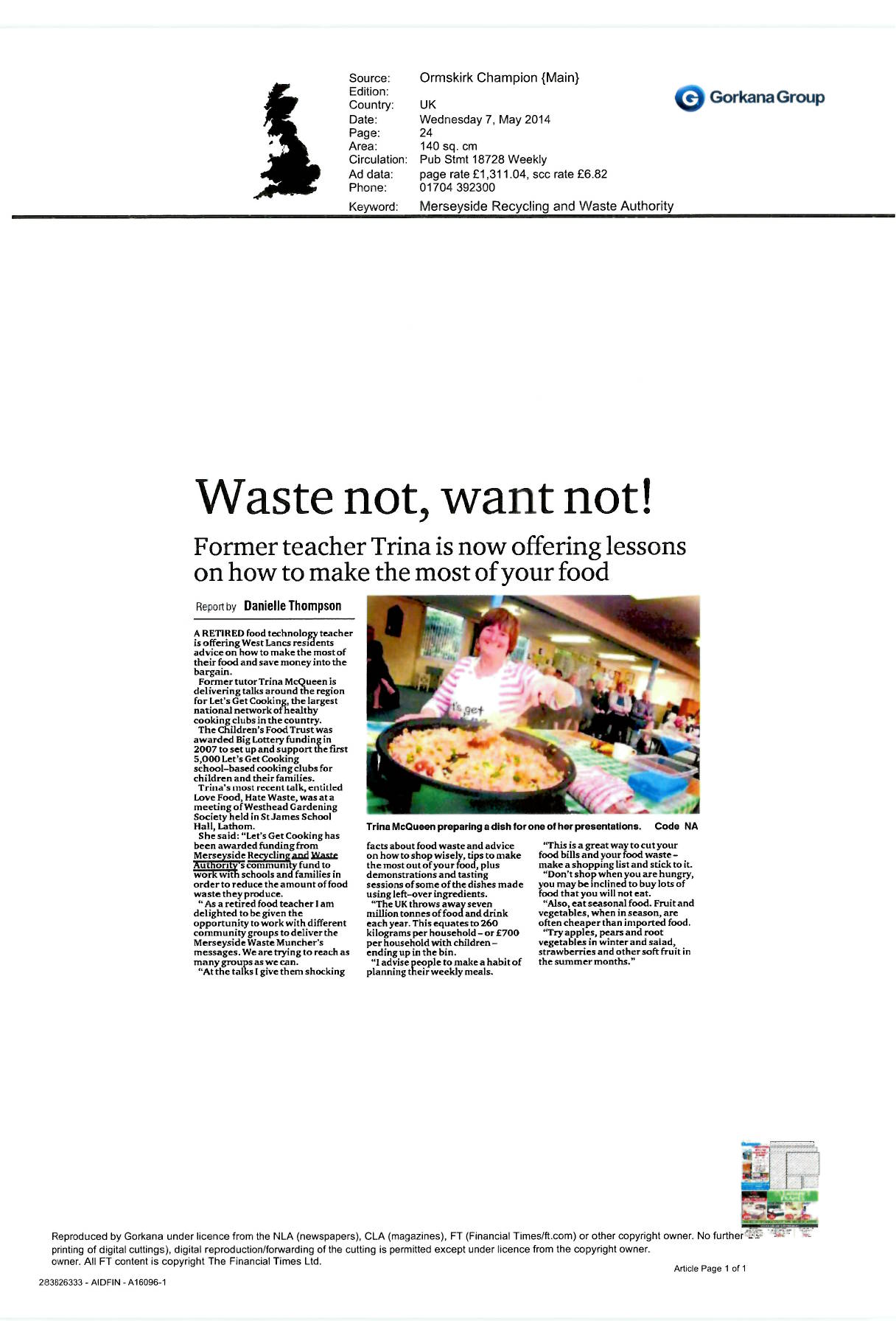 [Speaker Notes: Some of last years projects were very successful in gaining publicity and right across the region]
Media coverage and images 2013-2014
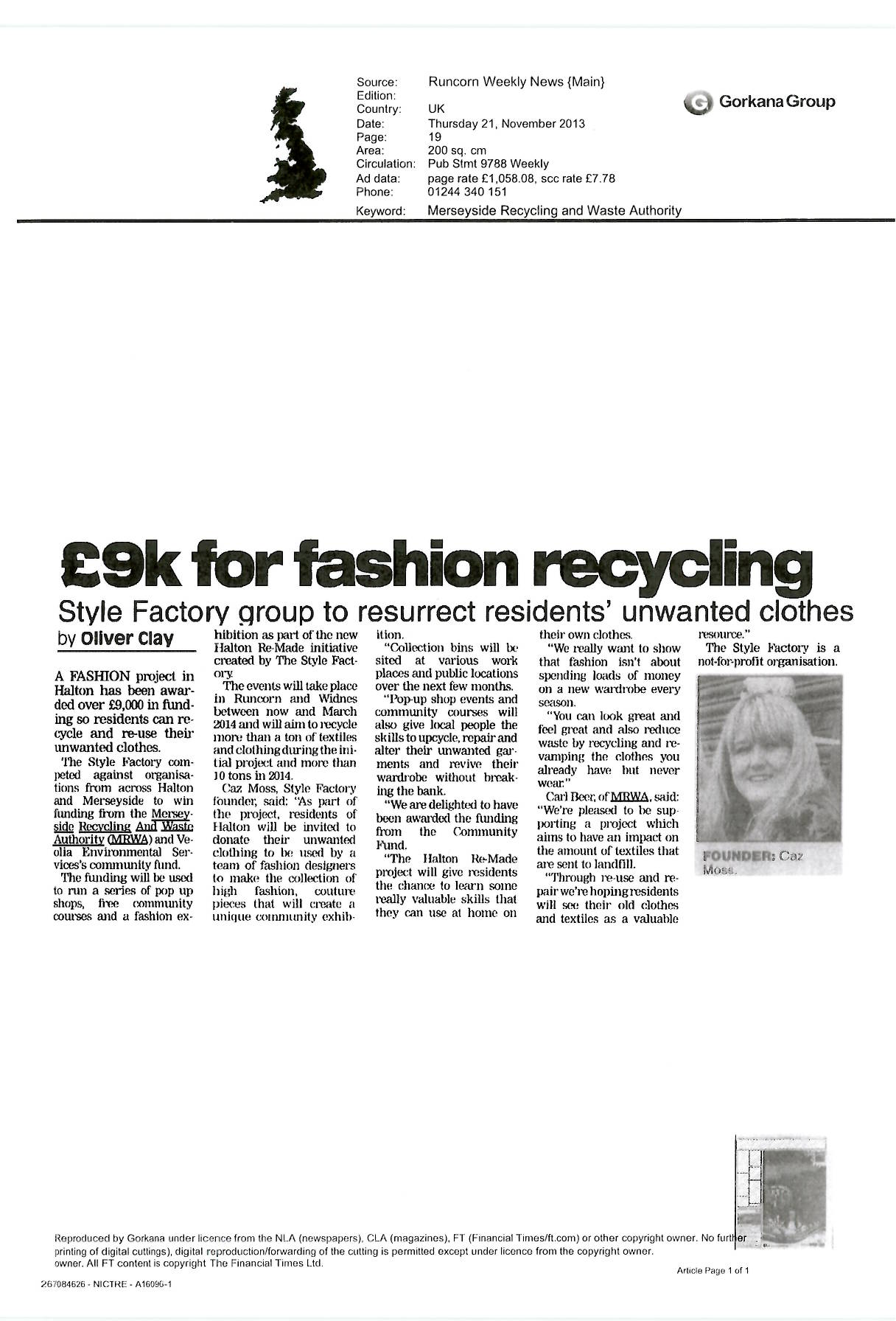 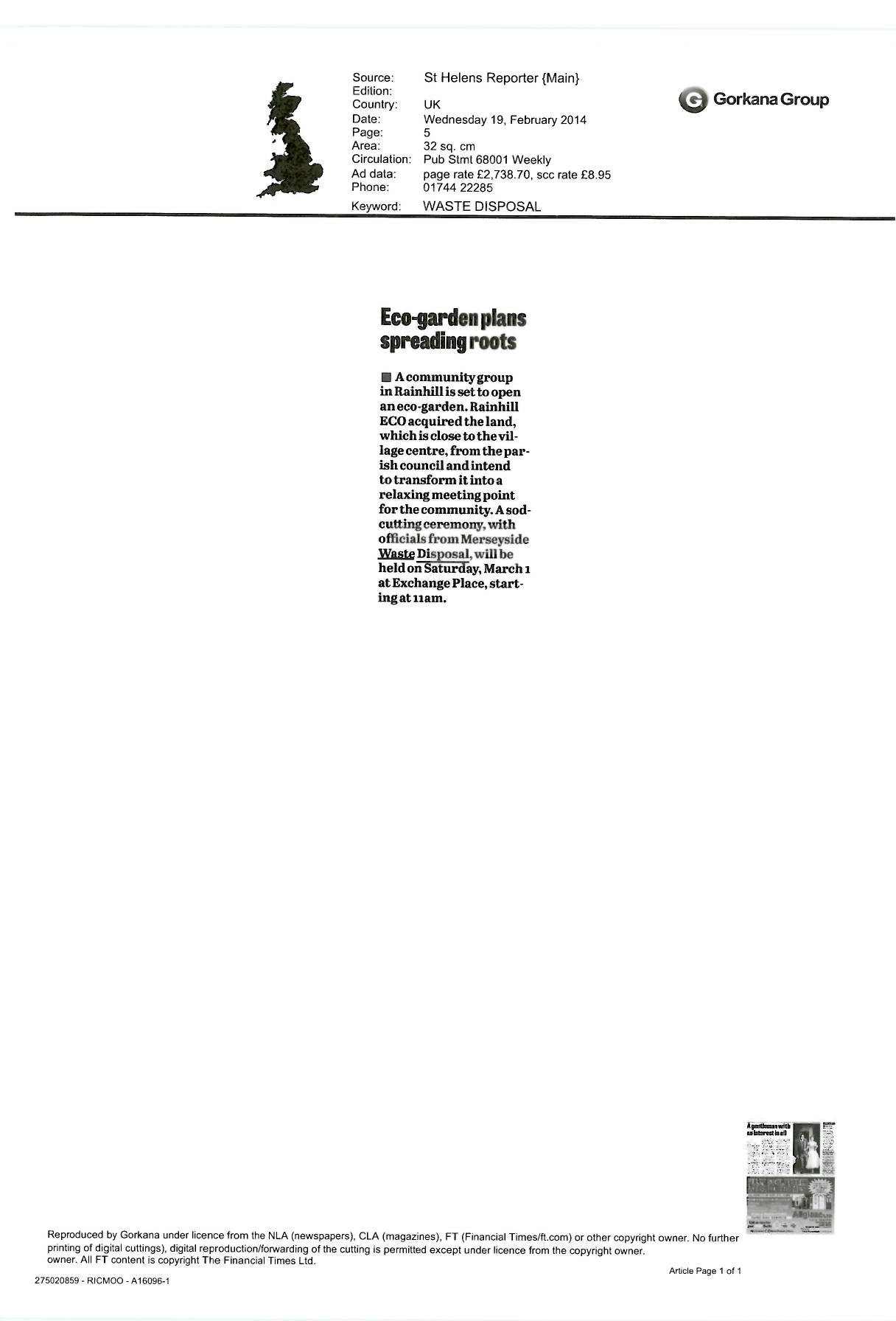 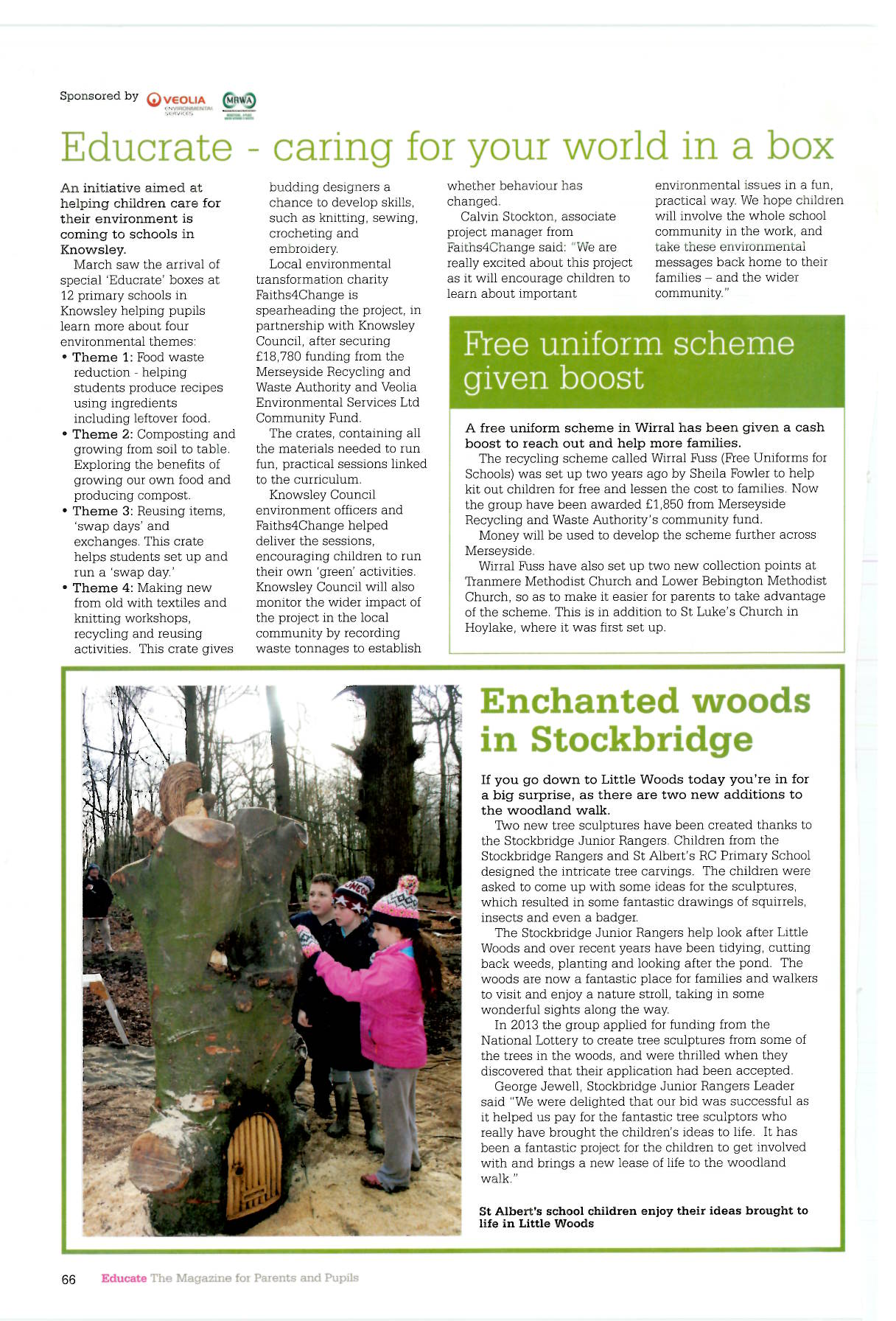 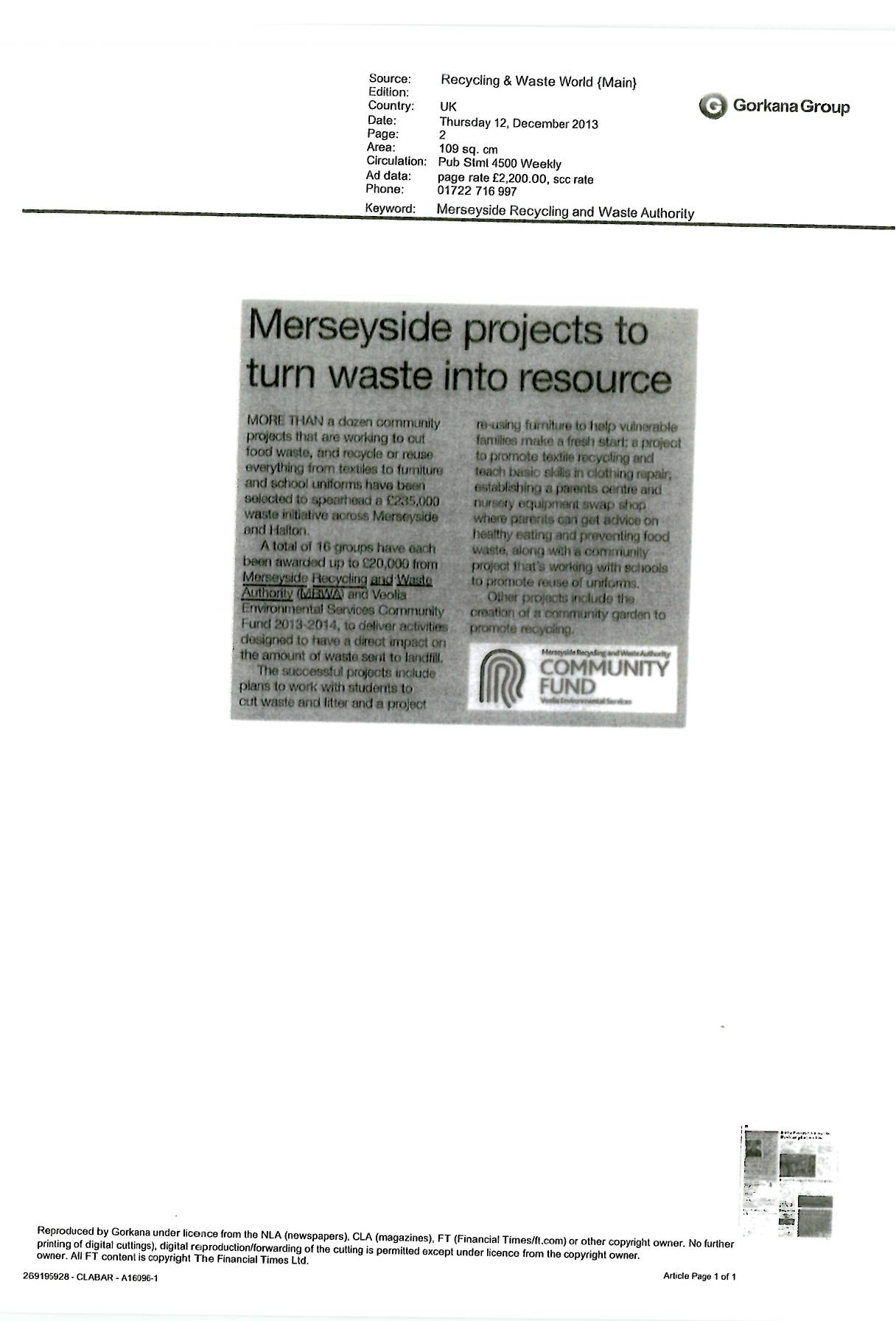 [Speaker Notes: Some of last years projects were very successful in gaining publicity and right across the region]
Using other communications methods
Now you have your story what else could you do with it?
Twitter
Facebook
Website
Cross promotion with partners
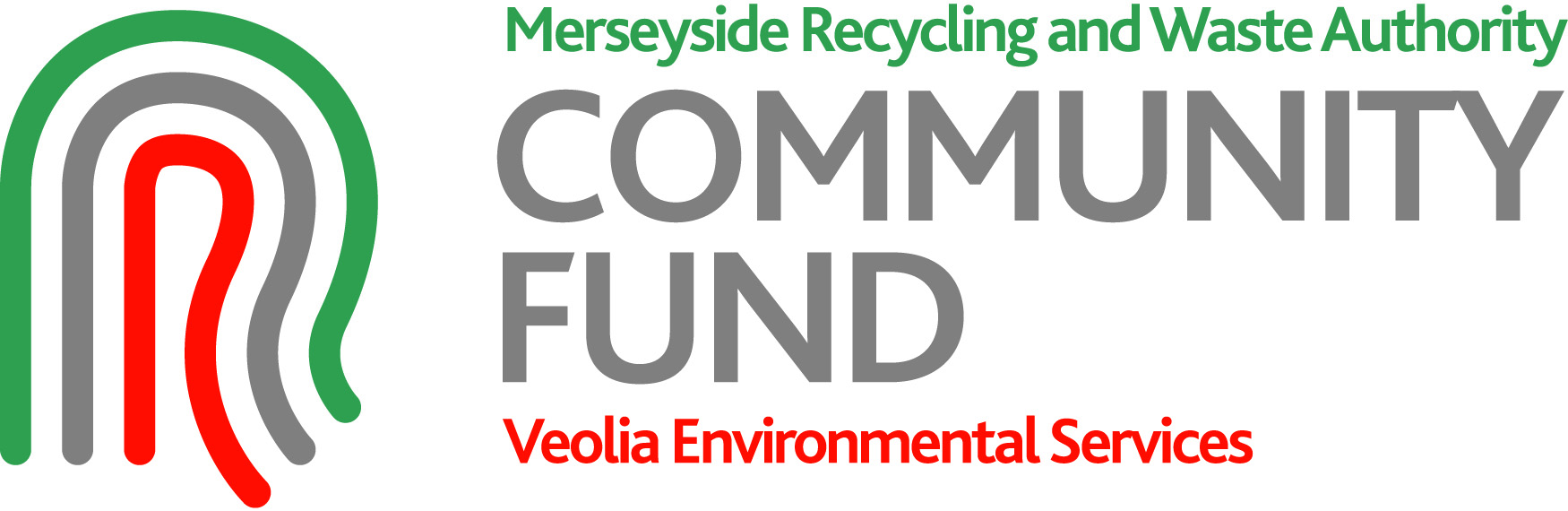 [Speaker Notes: Other communication methods			JON]
Planning for issues and problems
Communications should also plan for possible issues and problems
Try and identify possible risk points within your project that could cause communications issues
Recognise that this is not a negative, but a positive action that will help in managing problems should they arise
Part of your communications plan should detail how you would deal with a media or communication issue, who you would you need to tell if there was a problem, who would your spokesperson be etc?
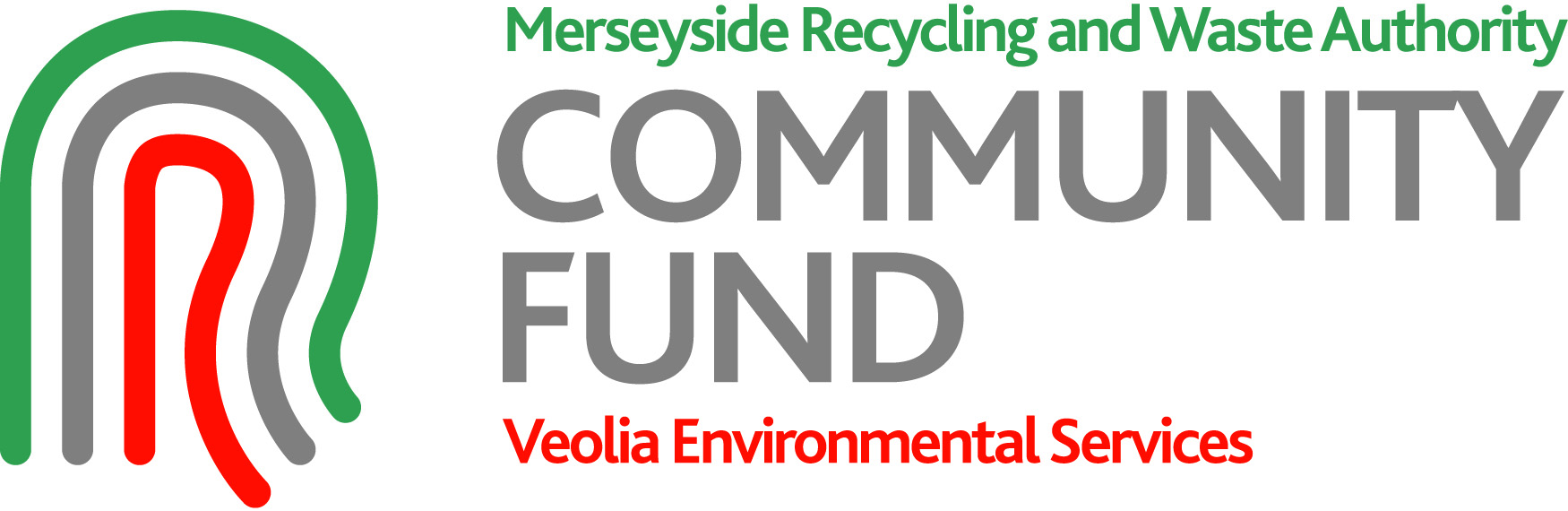 [Speaker Notes: What if? …..					COLETTE

As the slide says – any communications plan should also makes provision for dealing with any problems and issues that might arise with a project and have communication impacts
Thinking and planning for this is not to assume that these things WILL go wrong but is a pragmatic way of looking at your activities and means that you can be prepared 
We’d encourage you to look a the your project objectively identify possible risk areas]
Communications support from MRWA
Communications support is available from the MRWA team and DHA Communications
What we can offer:
Communications Toolkit
Help creating media and communication plans
Help and advice writing media releases
Advice on design and photography
Approval for use of the MRWA logo
Quotes for media releases and opportunities
Regular e-newsletter for projects and stakeholders
Web presence on MRWA / Recycle for Merseyside and Halton websites and social media
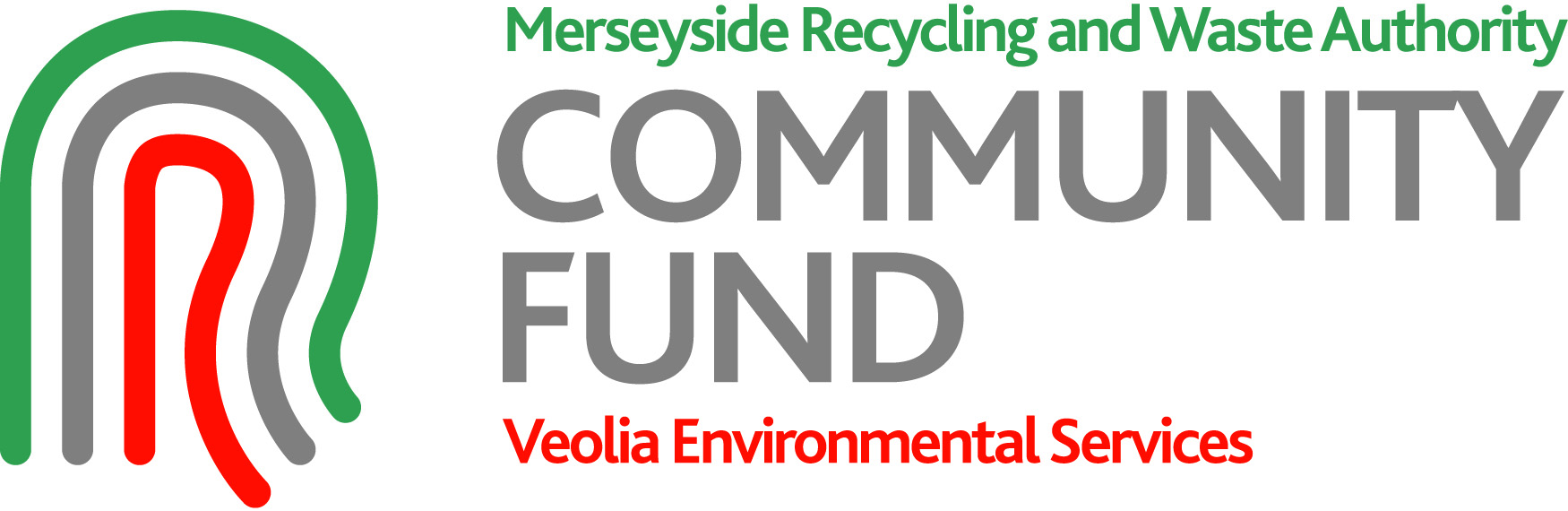 [Speaker Notes: How can we help				COLETTE 

In addition to the project support being provided by Stuart and Glynn there is a whole range of communication support that we can offer. This includes:

The new Communication Toolkit– more of which later!
Support and help in planning communications including media releases, design and photography
We’ll also provide projects with suitable quotes for media releases, and help and advice on accessing councillors and other influencers]
Communications Toolkit
This year we’ve introduced a simple Communications Toolkit to provide some basic guidance and templates of some of the things that we’ve discussed today
The Toolkit contains advice on everything from getting stories into local newspapers, developing social media, giving ideas for the kind of things that journalists want, and showing you how to get your stories and pictures published.
You can download the toolkit, logos and other resources from the Authority website: www.merseysidewda.gov.uk/community-fund
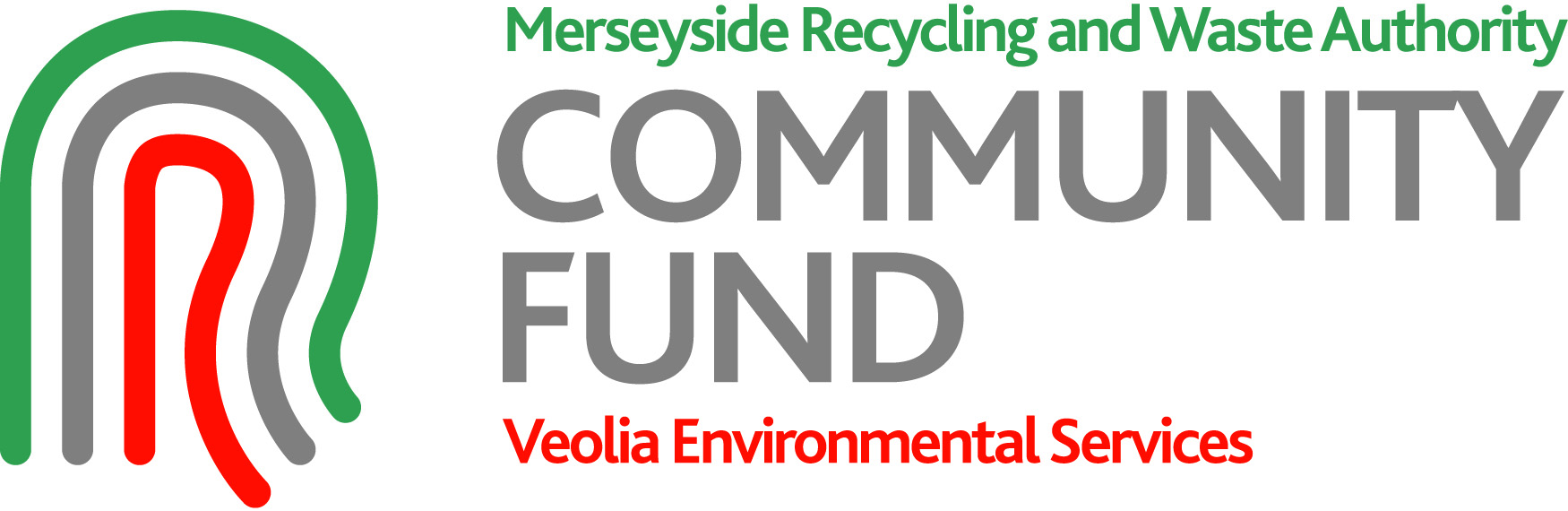 [Speaker Notes: Our new Communications Toolkit			COLETTE

The toolkit we hope will give you an insight into the many ways that you can communicate and give your project some basic guidance on how to deliver those communications
From getting stories into local newspapers, developing social media, giving ideas for the kind of things that journalists want, and showing you how to get your stories and pictures published.
The guide is intended to be just that - a guide – we know that many of you may already be adept at delivering communications so we encourage projects to use as little or as much of the guide as they need.]
Communications Toolkit
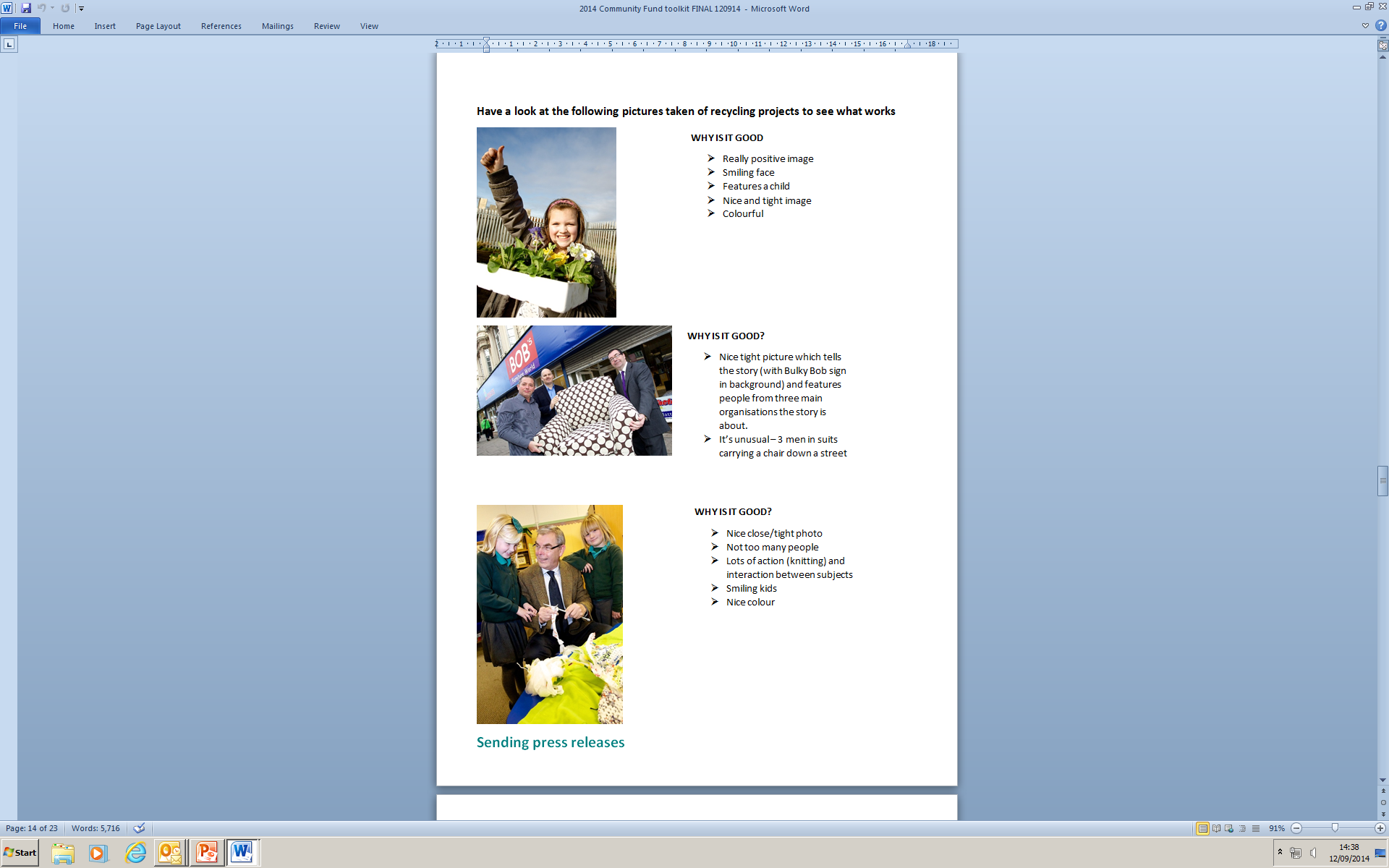 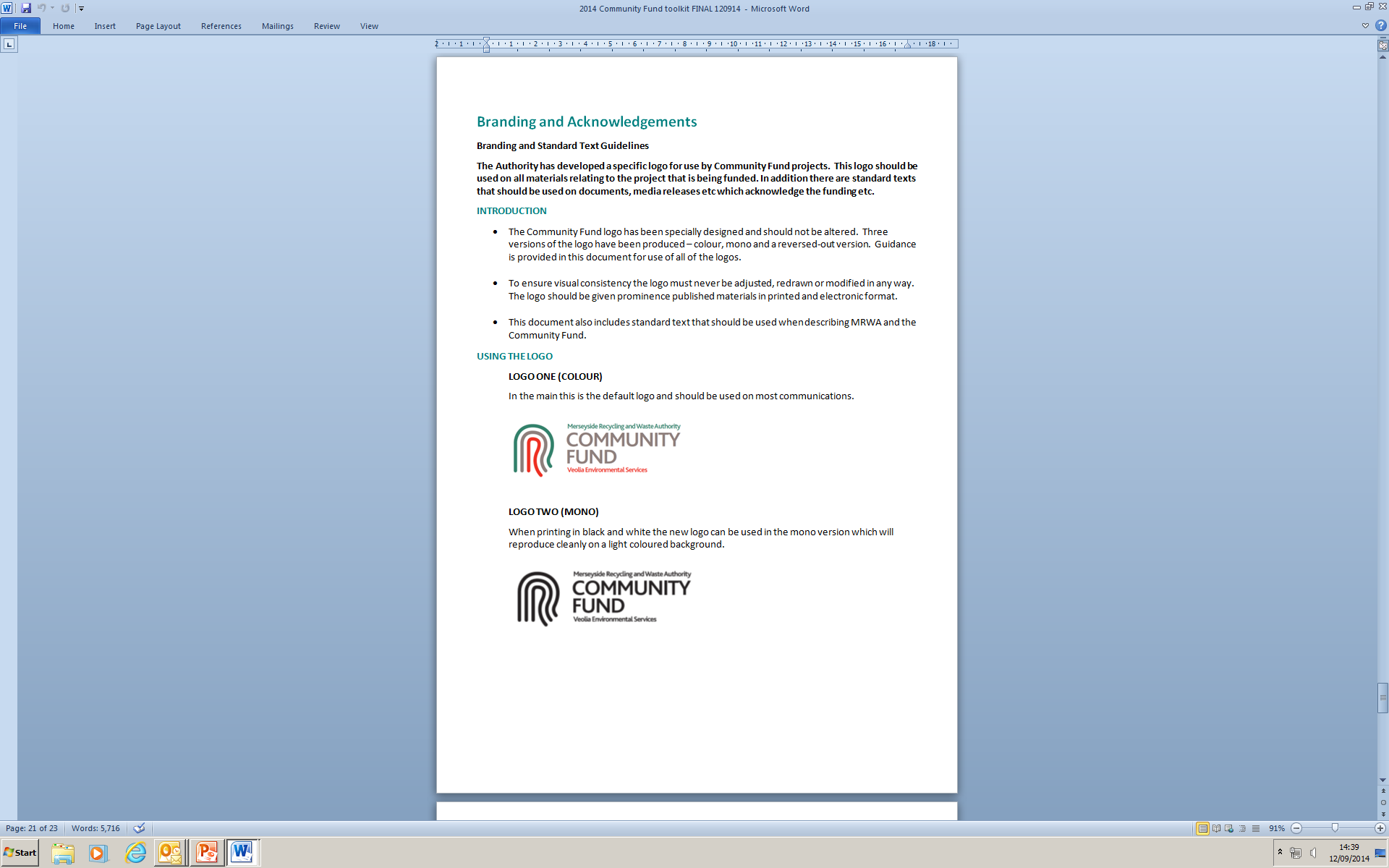 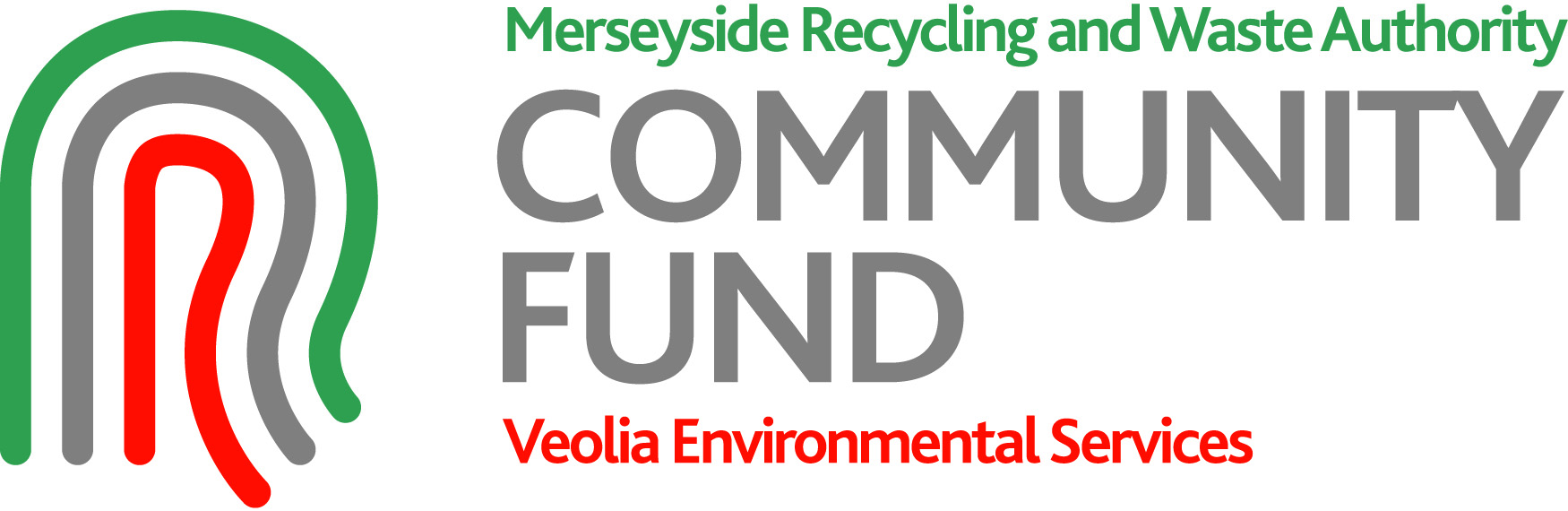 [Speaker Notes: Our new Communications Toolkit			COLETTE

The toolkit we hope will give you an insight into the many ways that you can communicate and give your project some basic guidance on how to deliver those communications
From getting stories into local newspapers, developing social media, giving ideas for the kind of things that journalists want, and showing you how to get your stories and pictures published.
The guide is intended to be just that - a guide – we know that many of you may already be adept at delivering communications so we encourage projects to use as little or as much of the guide as they need.]
Next steps
We’ll be in touch to arrange a communications meeting with your project
Provide us with some feedback - let us know how much support you think you might need.
Identify who at your project will take the lead on communications.
Think about the resources that might be needed for communications – time, money and people. 
Review the Communications Toolkit
Develop a simple communications plan for your project which includes some key milestones.
We’ll provide you with some communications essentials – the Community Fund logo and how to use it, standard text to use in documents, quotes for media releases, and advice on delivering great communications!
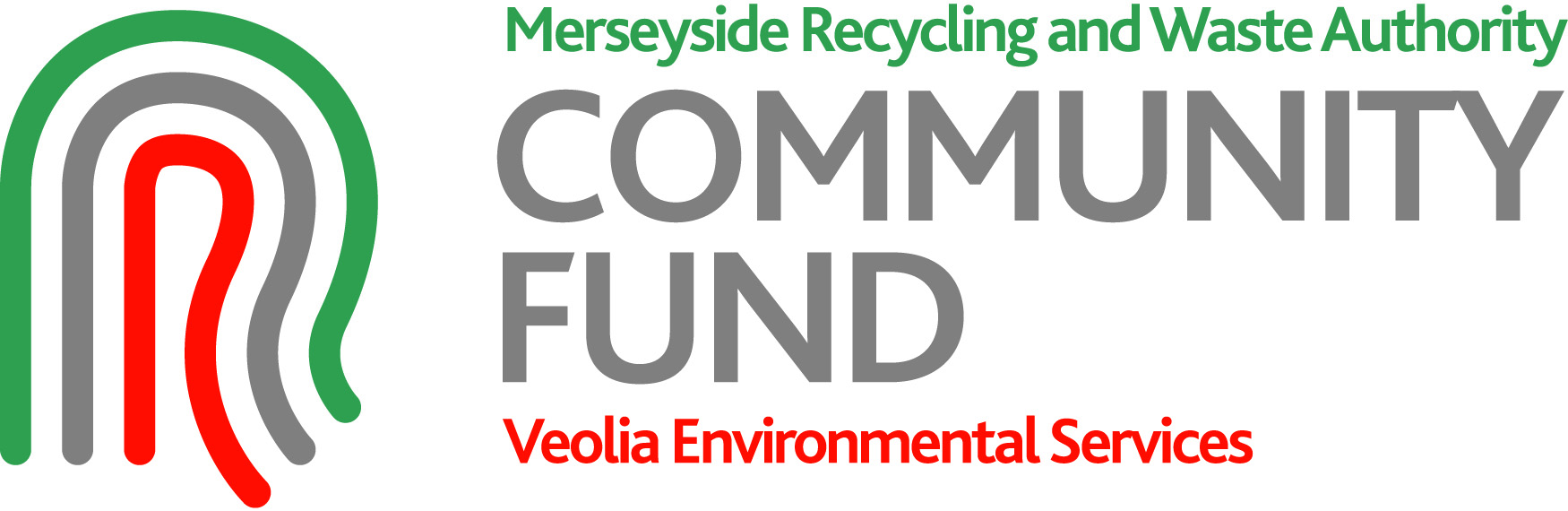 [Speaker Notes: Next steps					COLETTE]
Contact Details
Colette Gill
MRWA Senior Communications Officer 
Tel: 0151 255 2527
Colette.gill@merseysidewda.gov.uk

Jon Flinn
Director
DHA Communications 
Tel: 0151 709 0505
jon@dhacommunications.co.uk
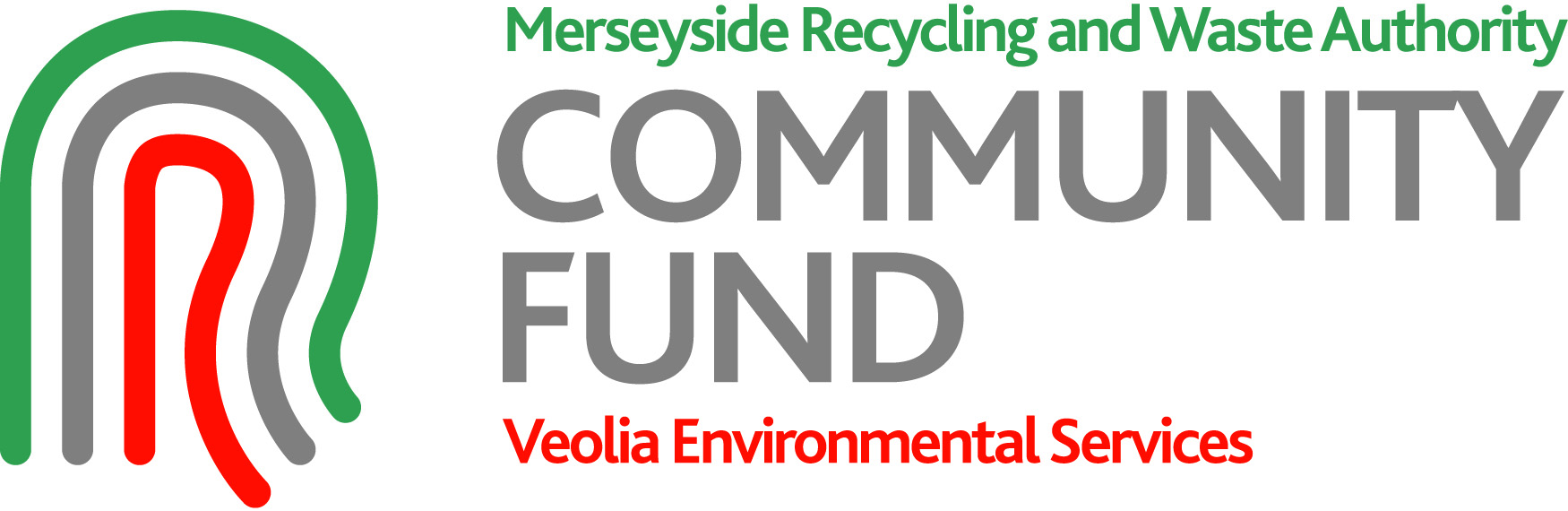 [Speaker Notes: Get in touch!					COLETTE]
Questions
Don’t be shy…..
ask us a question!
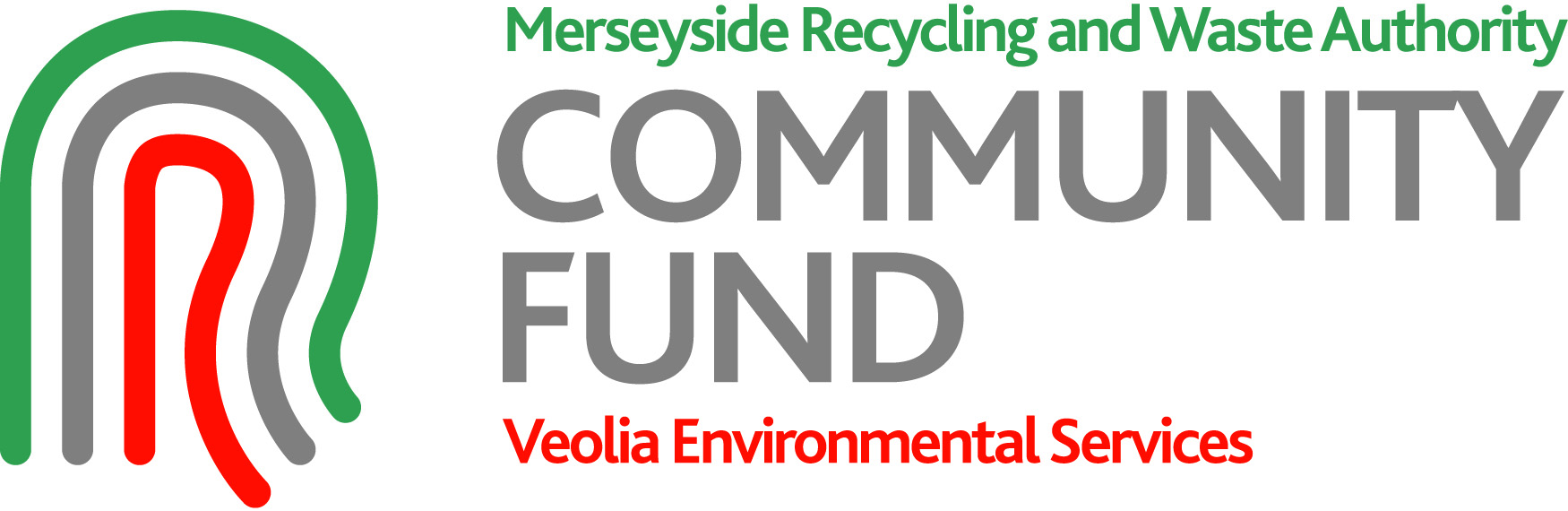 [Speaker Notes: ANY QUESTIONS?				COLETTE]